IATA views on Information management
JF Grout Assistant Director ICAO relations
What is IATA?
The International Air Transport Association (IATA) is the trade association of airlines. 
Our 240 members generate 84% of the total air traffic.
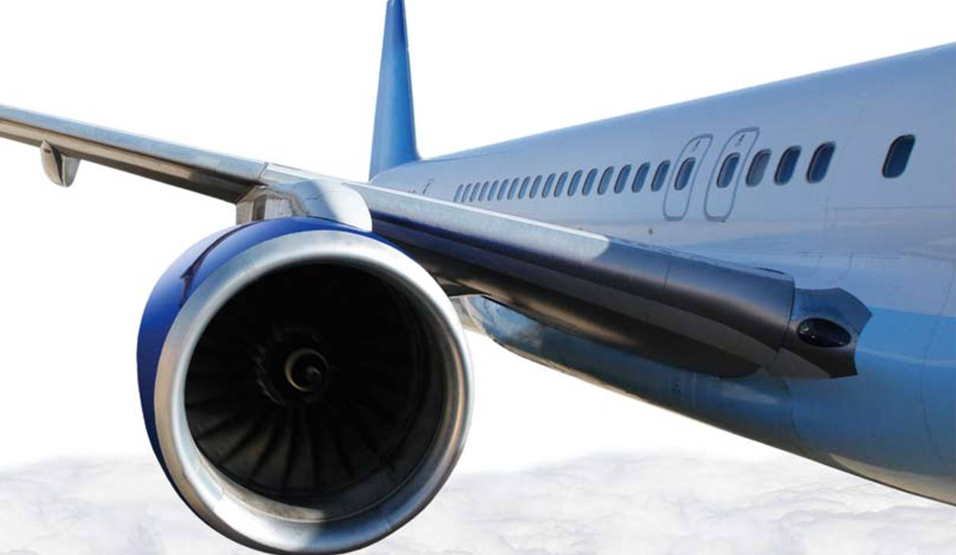 IATA views on Information management
2
© IATA August 2014
Our Role in ATM
IATA collaborates hand-in-hand with ICAO, CANSO, ACI and other industry stakeholders to help airlines to operate safely, securely, efficiently, and economically under clearly defined rules. 
We provide professional support to all industry stakeholders with a wide range of products and expert services.
IATA views on Information management
3
© IATA August 2014
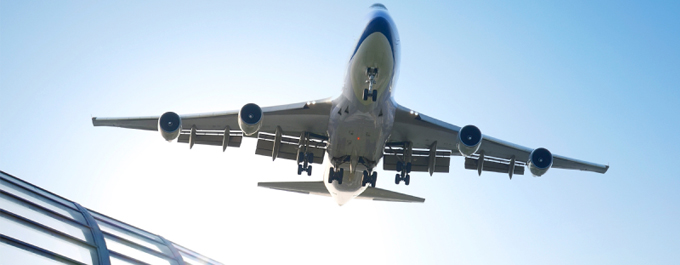 Air transport actors
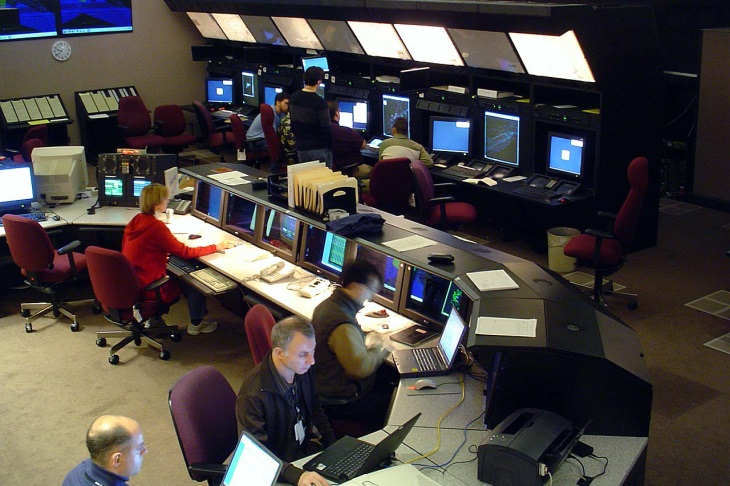 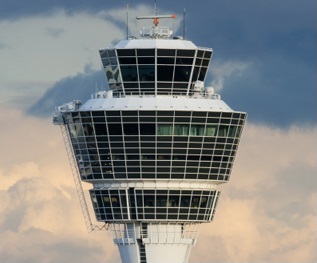 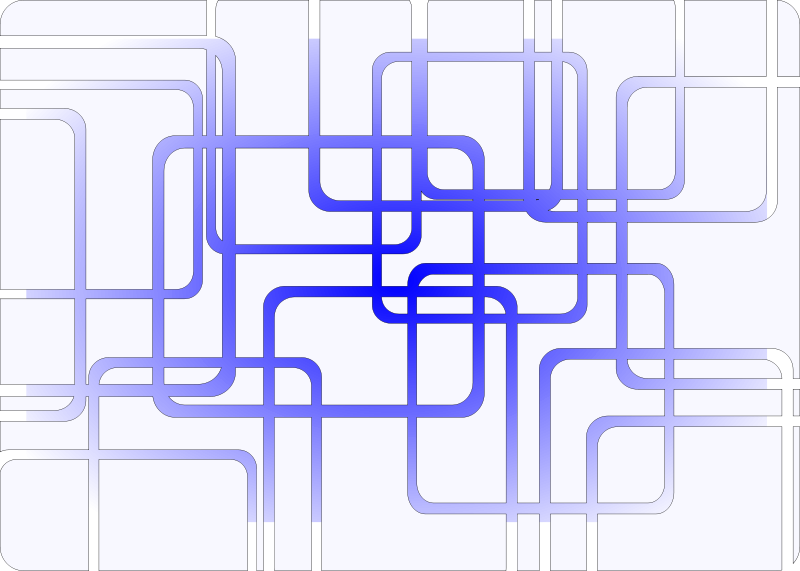 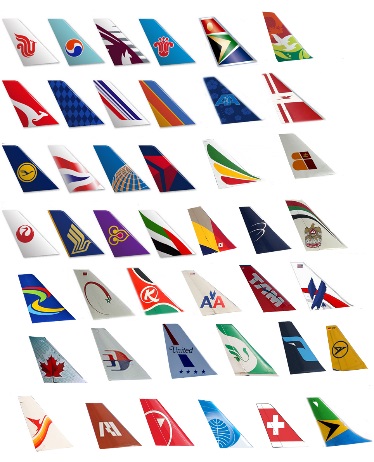 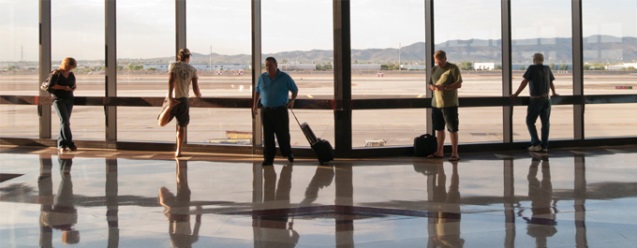 IATA views on Information management
4
© IATA August 2014
Airlines…
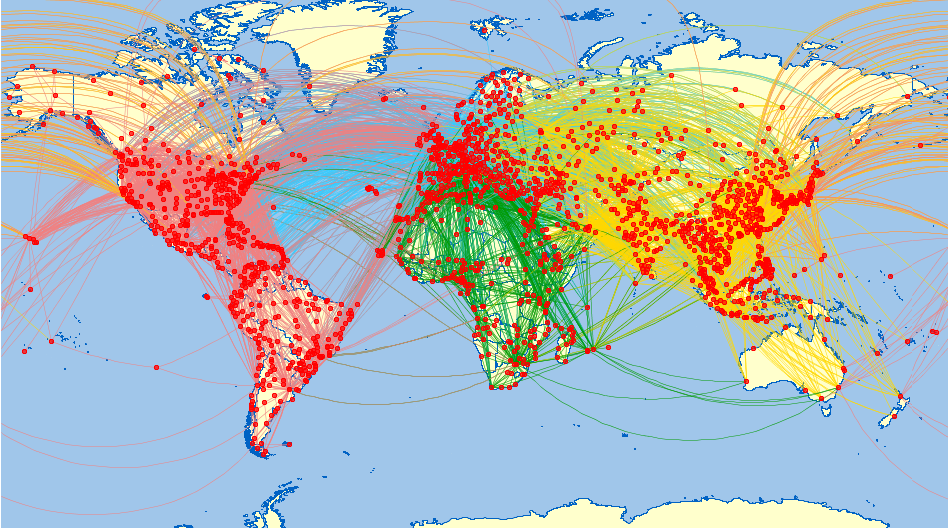 … move people
… move goods
… drive economies

… have very small margins 

… need accurate and timely INFORMATION
IATA views on Information management
5
© IATA August 2014
Interoperability & Harmonization
Up to very long range flights
17+ hours
Prime altitudes FL290-390
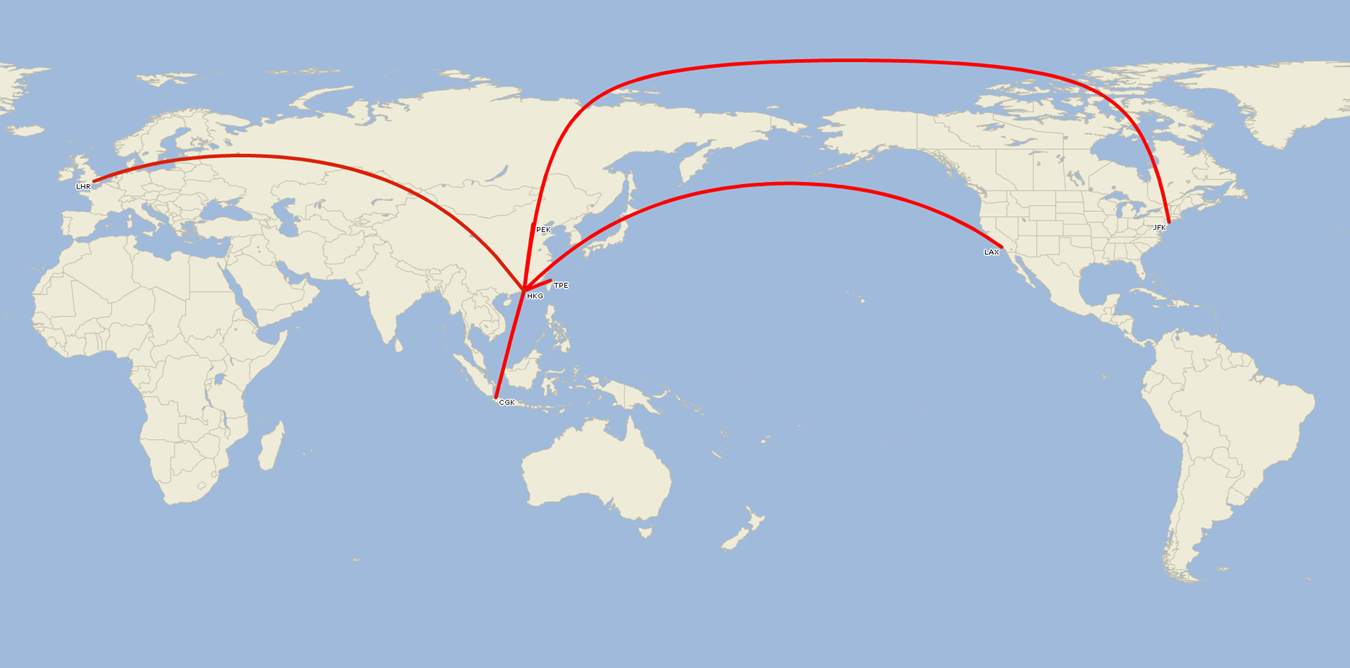 1 aircraft – 7 days
IATA views on Information management
6
© IATA August 2014
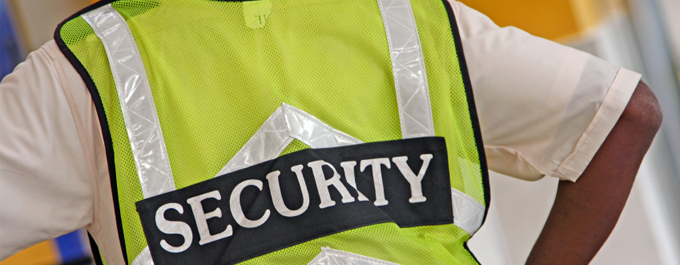 Information domains
Airline domain
Flight, Pax, cargo, schedules, code-sharing…
Airport domain
Gates, security, field maintenance, movements…
ANSP domain
Aeronautical information, weather, flight information…
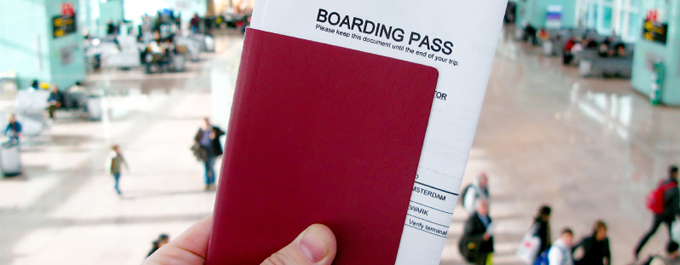 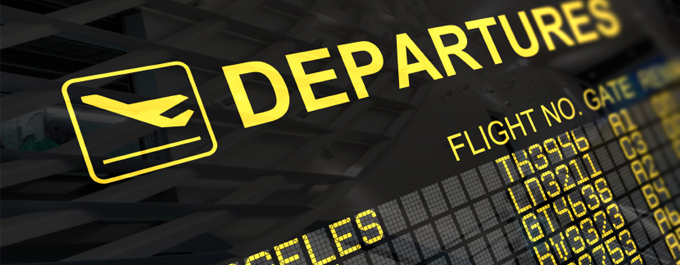 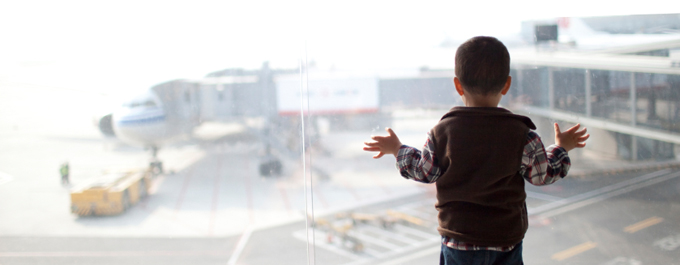 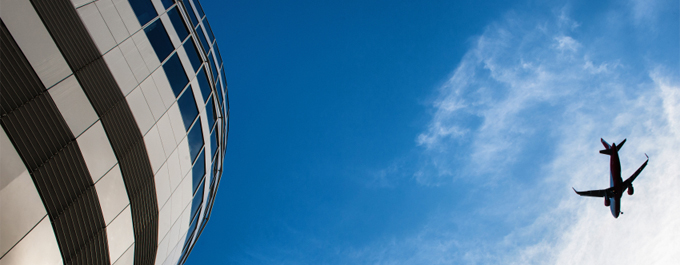 IATA views on Information management
7
© IATA August 2014
Airlines Information exchange needs
Internally
With other airlines
With the ANSPs
With the airports
With the passengers
With travel agencies
With ground-handling
…
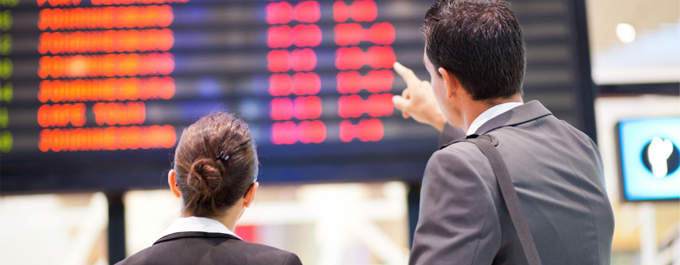 IATA views on Information management
8
© IATA August 2014
Airline Information characterization
Some is proprietary (business related)
Some is already standardized: 
AIDX to exchange information between airport and airlines
FPL (etc.) to inform ANSP (fire and forget)
Some is not shared (minor delay decisions, etc.)
Some is duplicated
Aircraft identification (AFR = AF – LFPG = CDG – B773 = B77W -- …)
Some is missing
Tracking information…
IATA views on Information management
9
© IATA August 2014
Information exchange deficiencies
Flow of information is not always guaranteed
A Flight plan submitted in Africa may not reach all intended recipients
Information is not always up-to-date in all locations
Information exchange too often based on:
 point-to-point message protocols
Proprietary or non standard mechanisms
Information is not shared and when shared not in a timely manner
ATM and airline/airport information may not be connected (e.g. aircraft status)
IATA views on Information management
10
© IATA August 2014
Where are we today?
Recognition by industry that data harmonization is a MUST
ICAO introduces in the GANP System Wide Information Management (SWIM) that provides the foundation for managing information globally in support of operational improvements
Collaborative Decision Making
Regional Air Traffic Flow Management
Collaboration between airlines and ANSP to facilitate Airline trajectories
The ICAO Information Management Panel is being created to address issues such as information management, security, etc.
IATA views on Information management
11
© IATA August 2014
How to progress
Make the best use of existing standards and on-going development
Do not reinvent the wheel
Recognize that what is efficient today should be used 
Clearly identify the common areas
Determine how the information domains can be interrelated
IATA views on Information management
12
© IATA August 2014
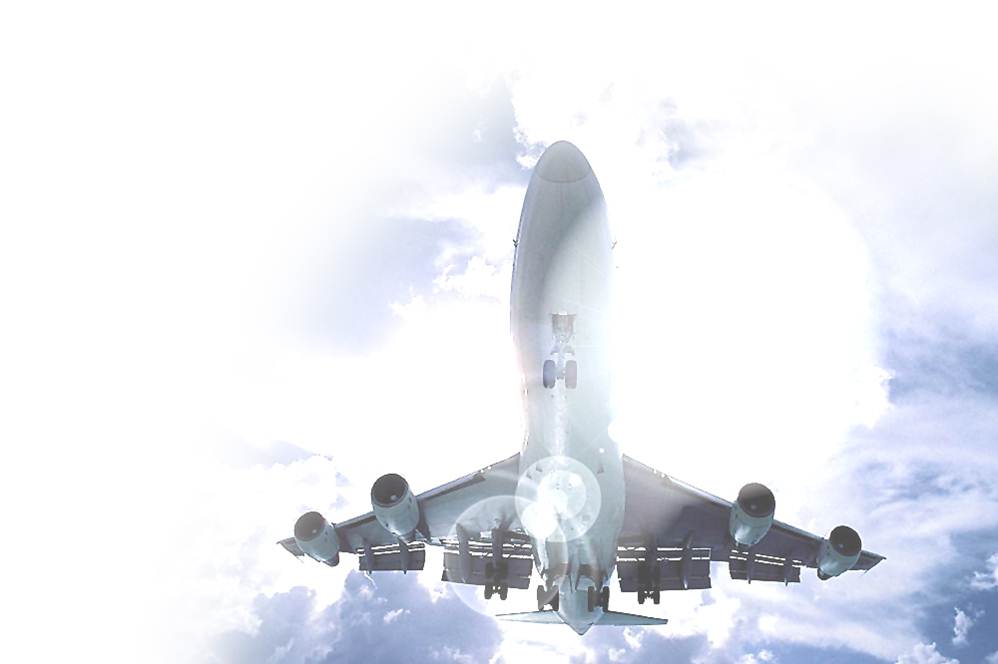 Recommendations
Define the requirements
Based on operational benefits not simply because it can be done technically
Provide mechanisms to connect the different data domains 
Ensure information flows
Minimize investment – must be cost effective and based on business cases
Protect information integrity and confidentiality
Properly manage the information
Allow timely migration to new technologies
Start by quick wins to gain support 
E.g. Digital NOTAMs, A-CDM
IATA views on Information management
13
© IATA August 2014
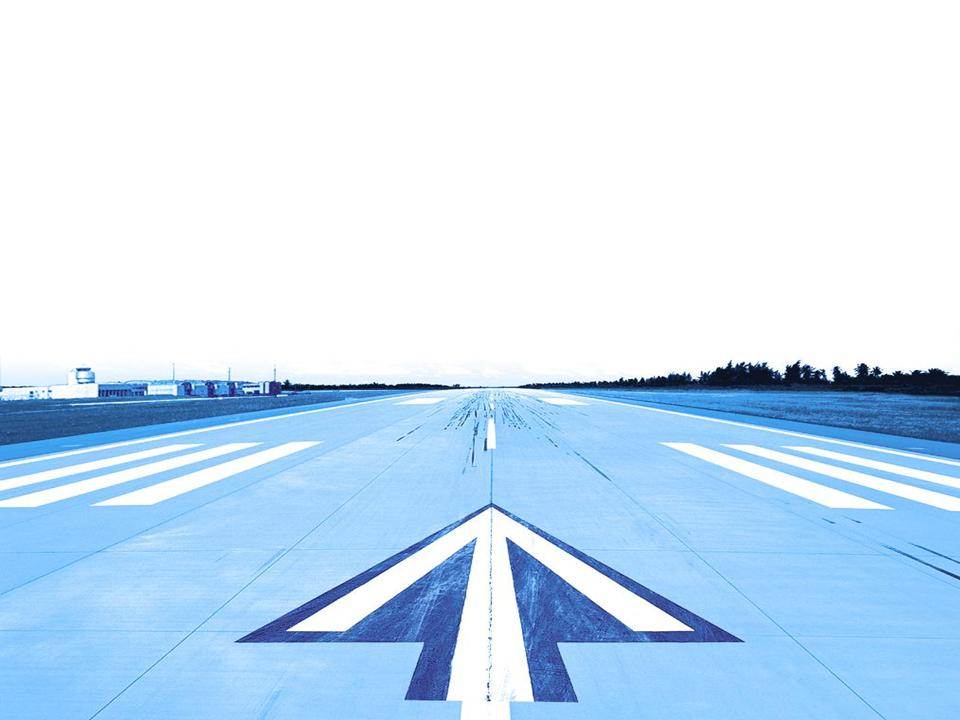 Thank You!
IATA views on Information management
14
© IATA August 2014